Raná péče a pomůcky, prostředky a techniky v ní využívané jako předpoklad pro úspěšnou školní docházku
Mgr. Bc. Veronika Růžičková, Ph.D.
Ústav speciálněpedagogických studií, PdF UP v Olomouci
Obsah příspěvku
Úvod.
Raná péče.
Legislativa v oblasti rané péče a také v oblasti poskytování dávek na pomůcky v ČR.
Pomůcky pro děti s těžkým zrakovým postižením.
Pomůcky pro zrakovou stimulaci.
Školní připravenost – rozvoj smyslů i dovedností.
Závěr.
Úvod
Projekt IGA_PdF_2014007 - Včasná péče ve speciálněpedagogickém kontextu.

"Všechno co opravdu potřebuji znát, jsem se naučil v mateřské školce„.

Rodina – důležitost rodiny a její podpora.
Raná péče pro děti s těžkým zrakovým postižením v ČR
Historie vzniku.

Společnost pro ranou péči – 1997.

Současnost.
Legislativa
Zákon č. 108/2006 Sb., o sociálních službách, ve znění pozdějších zákonů.


Zákon č. 329/2011 Sb., o poskytování dávek osobám se zdravotním postižením a změně souvisejících zákonů.
Pomůcky pro osoby se ZP (329/2011 Sb.)
Osobám se zdravotním postižením, které je uvedeno v části I bodě 2 (osoby s těžkým zrakovým postižením přílohy k zákonu:
a) kalkulátor s hlasovým výstupem,
b) digitální čtecí přístroj pro nevidomé s hlasovým výstupem,
c) digitální zápisník pro zrakově postižené s hlasovým výstupem nebo braillským displejem,
d) speciální programové vybavení pro zrakově postižené.
Osobám se zdravotním postižením, které je uvedeno v části I bodě 2 písm. a) a b) přílohy k zákonu (úplná a praktická nevidomost):
a) vodicí pes,
b) slepecký psací stroj,
c) DYMO kleště,
d) elektronická orientační pomůcka pro nevidomé a hluchoslepé,
e) elektronická komunikační pomůcka pro nevidomé a hluchoslepé,
f) indikátor barev pro nevidomé,
g) měřicí přístroje pro domácnost s hlasovým nebo hmatovým výstupem,
h) braillský displej pro nevidomé,
i) tiskárna reliéfních znaků pro nevidomé,
j) hlasové popisovače pro nevidomé a hluchoslepé.
Osobám se zdravotním postižením, které je uvedeno v části I bodě 2 písm. a) až c) (úplná nevidomost – těžká slabozrakost) přílohy k zákonu:
diktafon. 
 
Osobám se zdravotním postižením, které je uvedeno v části I bodě 2 písm. b) až d) přílohy k zákonu (praktická nevidomost - ztráta jednoho oka nebo ztráta visu jednoho oka se závažnější poruchou zrakových funkcí na druhém oku, visus vidoucího oka roven nebo horší než 6/60 (0,10) nebo koncentrické zúžení zorného pole do 45 stupňů od bodu fixace):
a) kamerová zvětšovací lupa,
b) digitální zvětšovací lupa.“
Pomůcky a hračky pro děti s těžkým zrakovým postižením
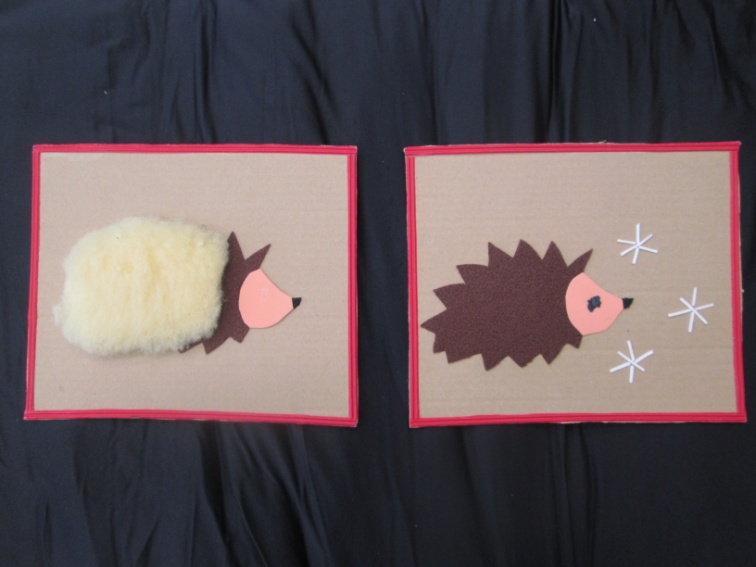 Kompenzační pomůcky a hračky
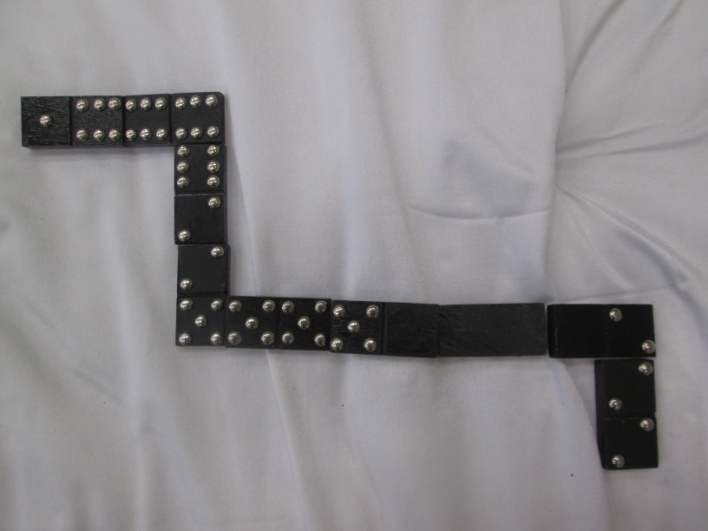 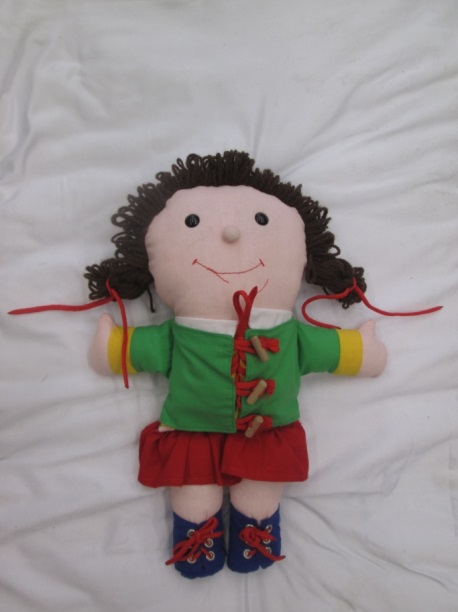 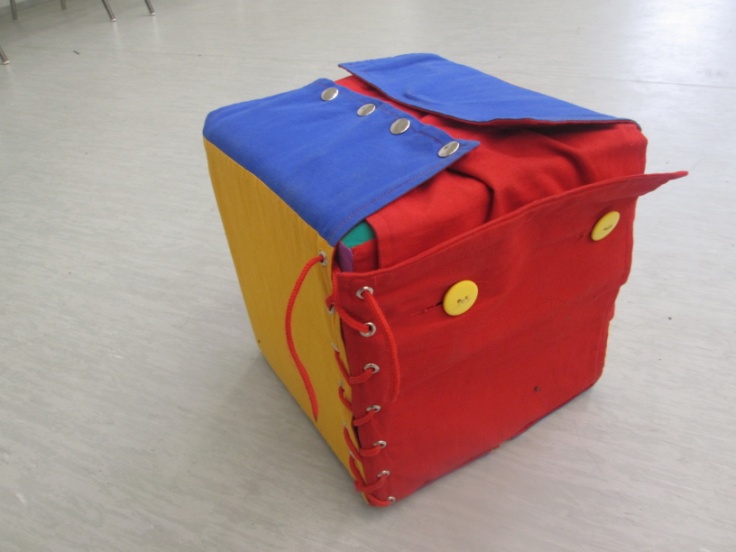 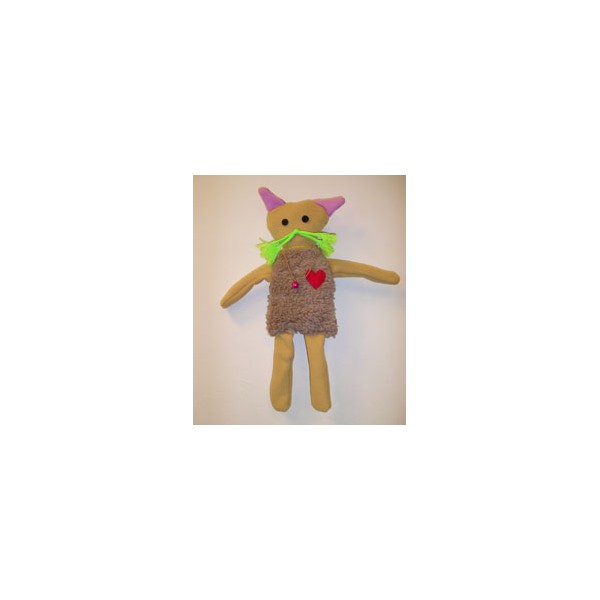 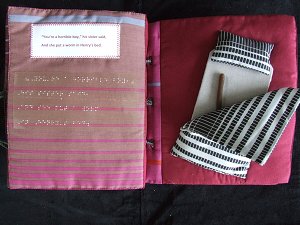 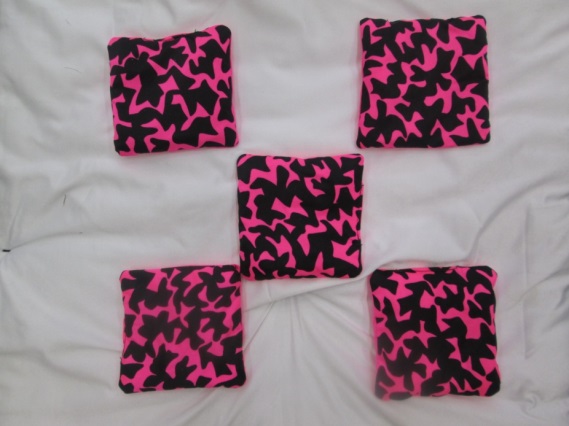 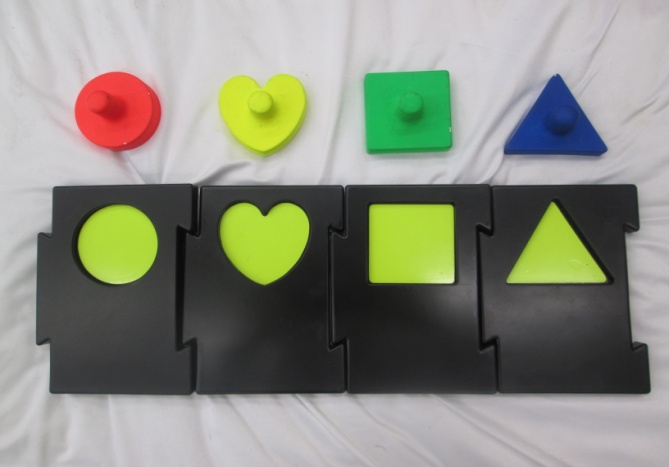 Pomůcky pro zrakovou stimulaci
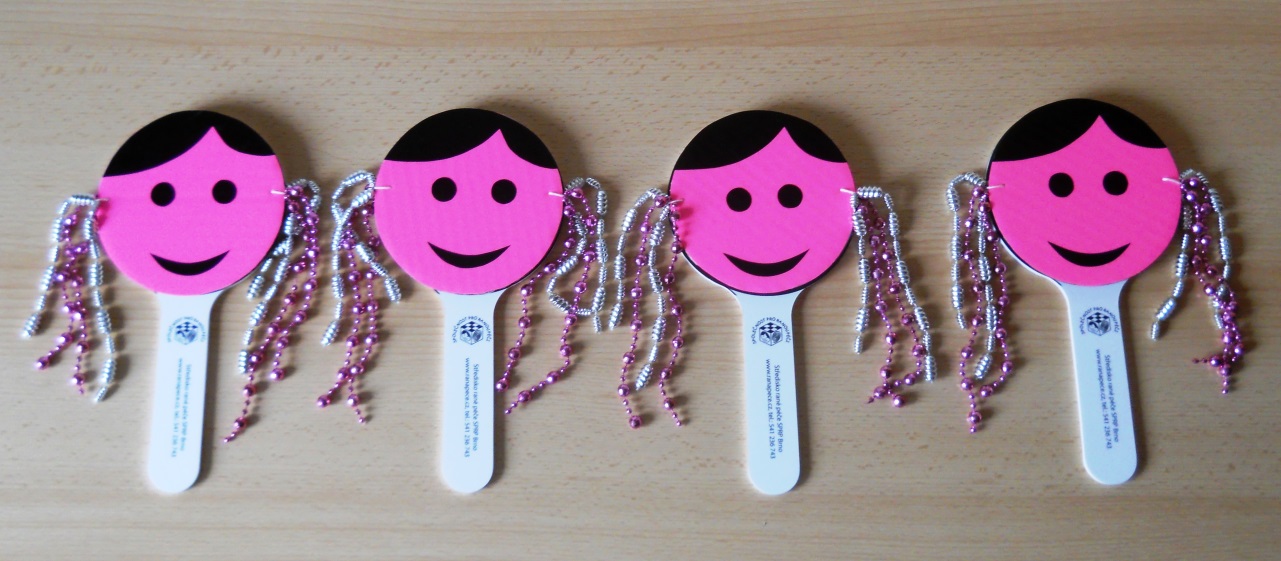 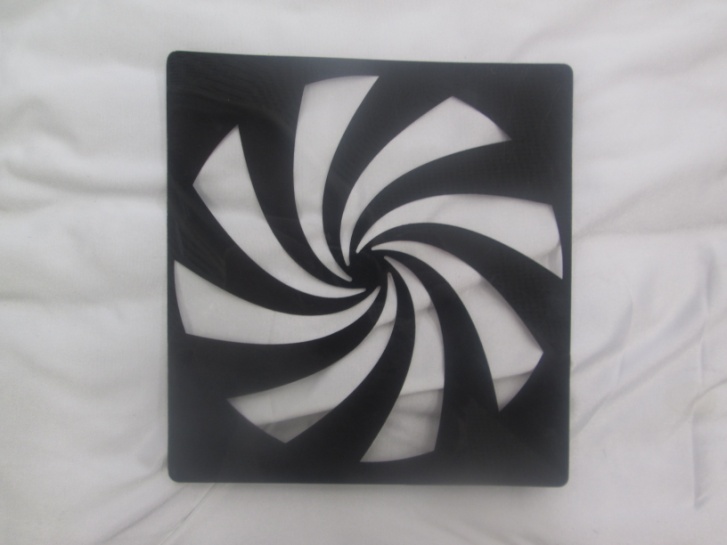 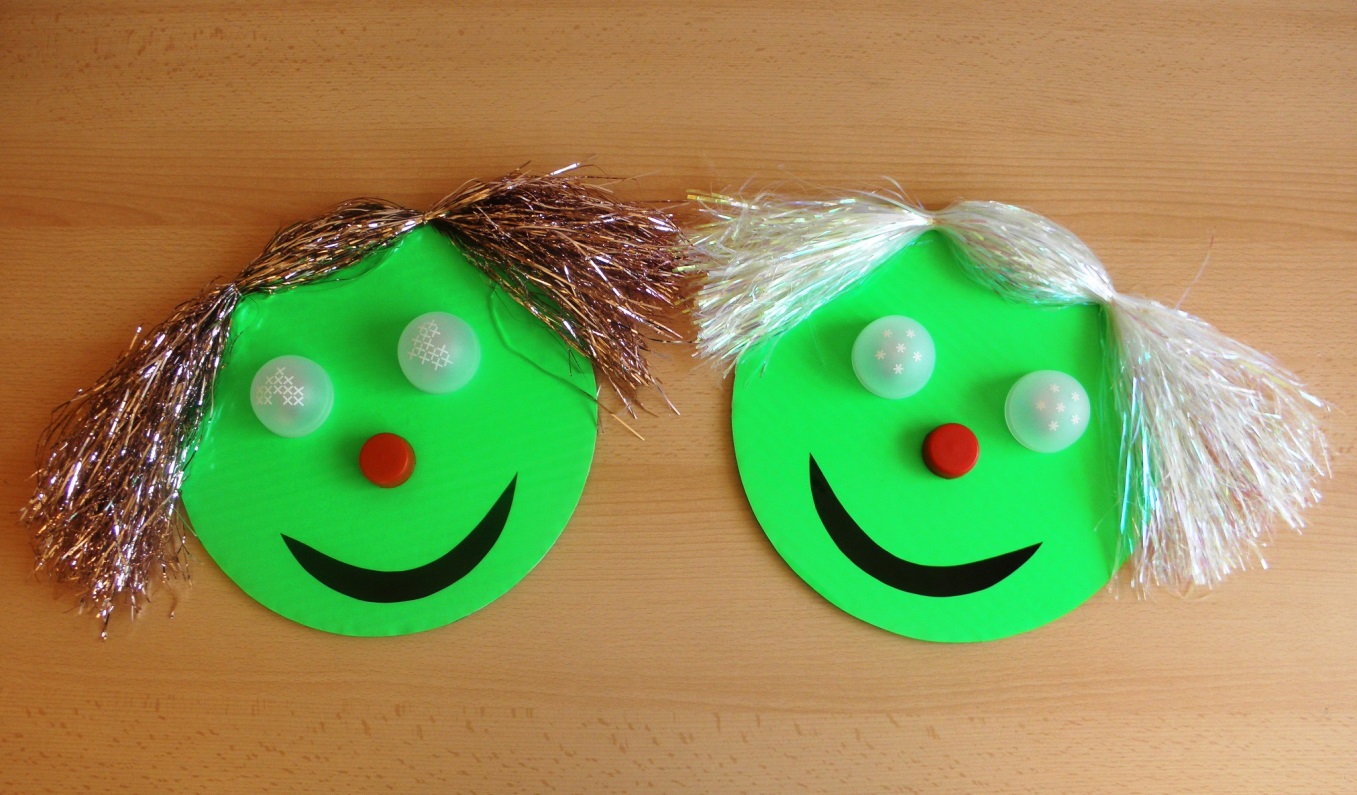 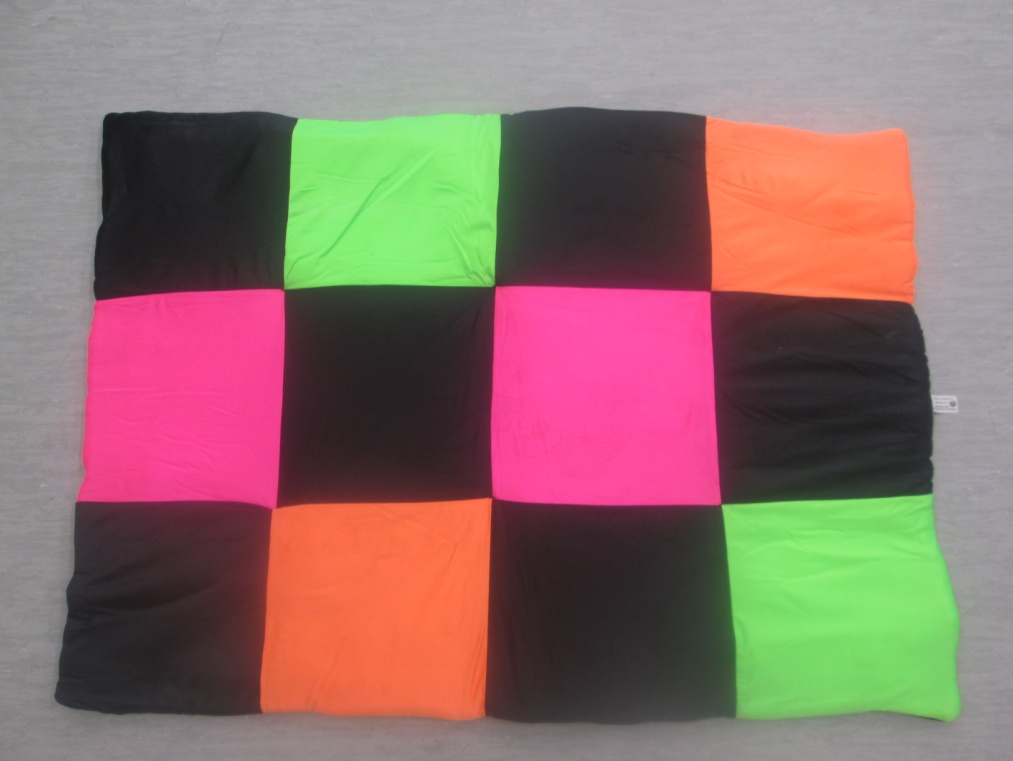 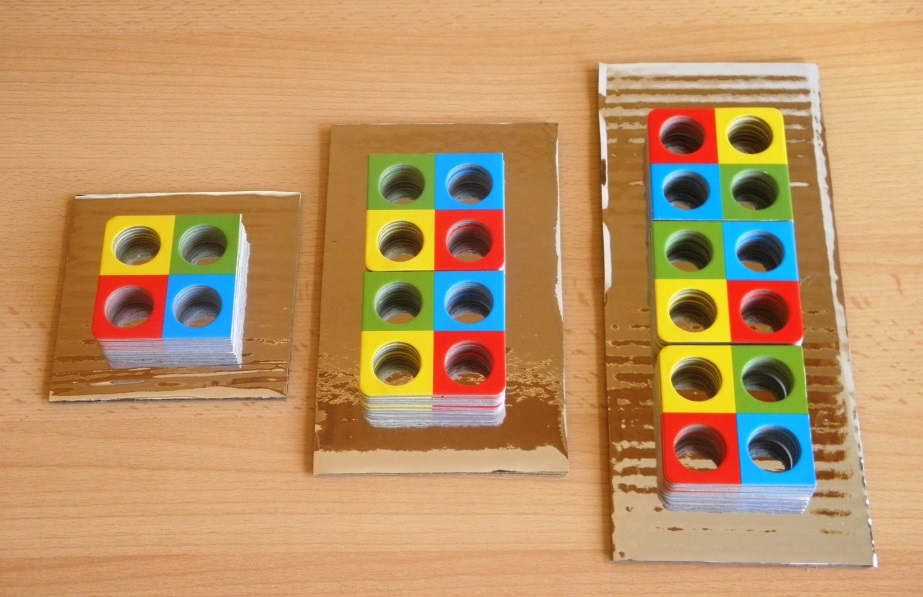 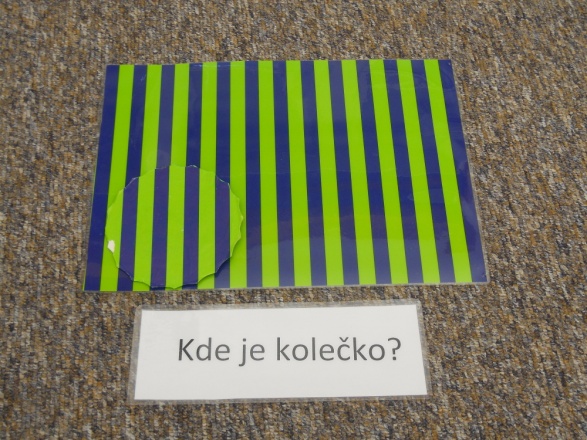 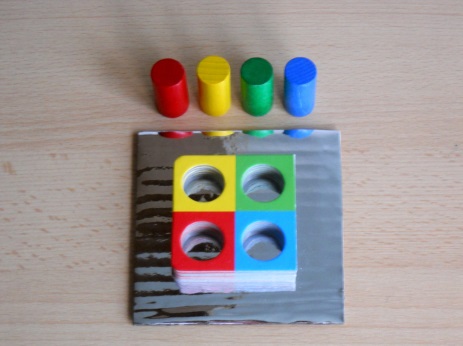 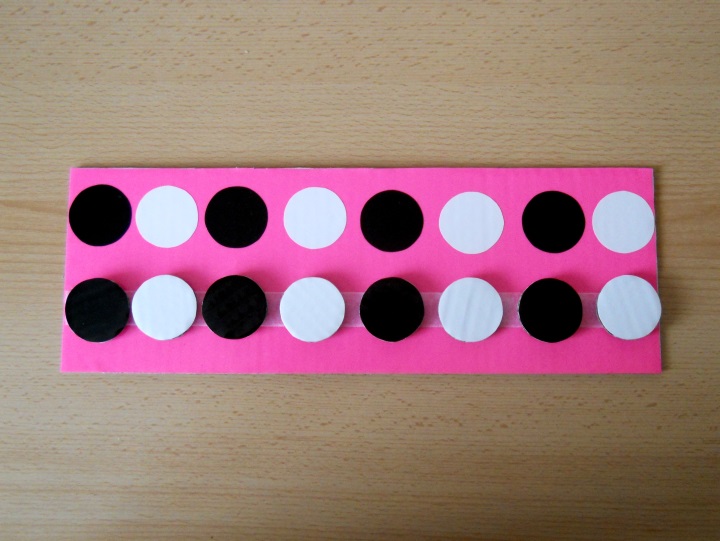 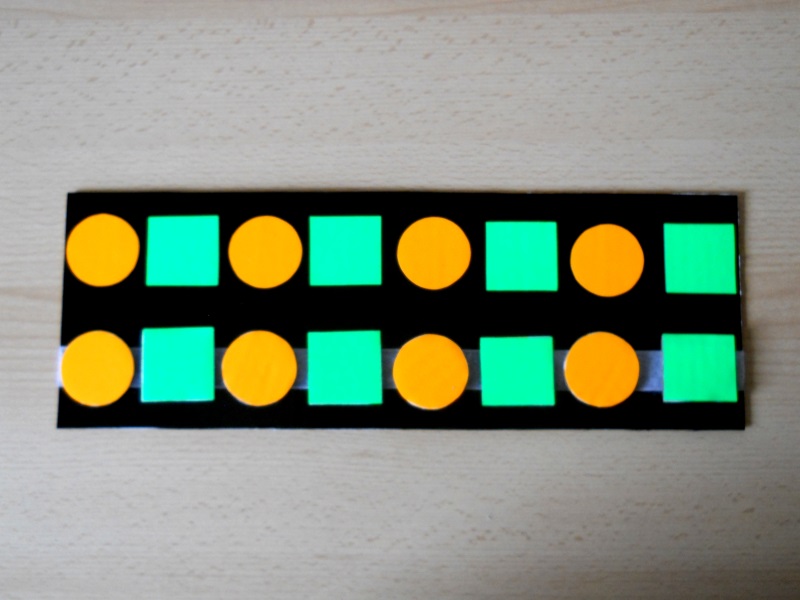 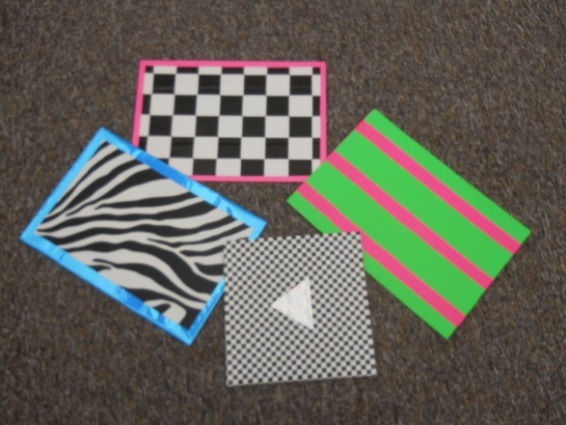 Školní připravenost
Pomůcky pro přípravu na školní docházku
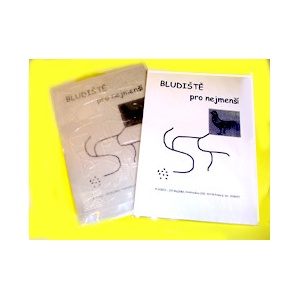 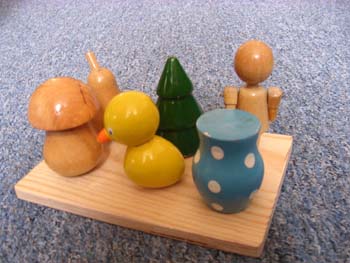 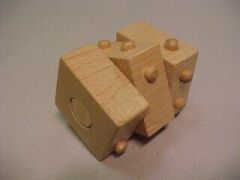 závěr
Děkuji za pozornost!



Veronika Růžičková
Ústav speciálněpedagogických studií, Pedagogická fakulta UP
Žižkovo nám. 5
77140 Olomouc
Česká republika
veronika.růžičková@gmail.com